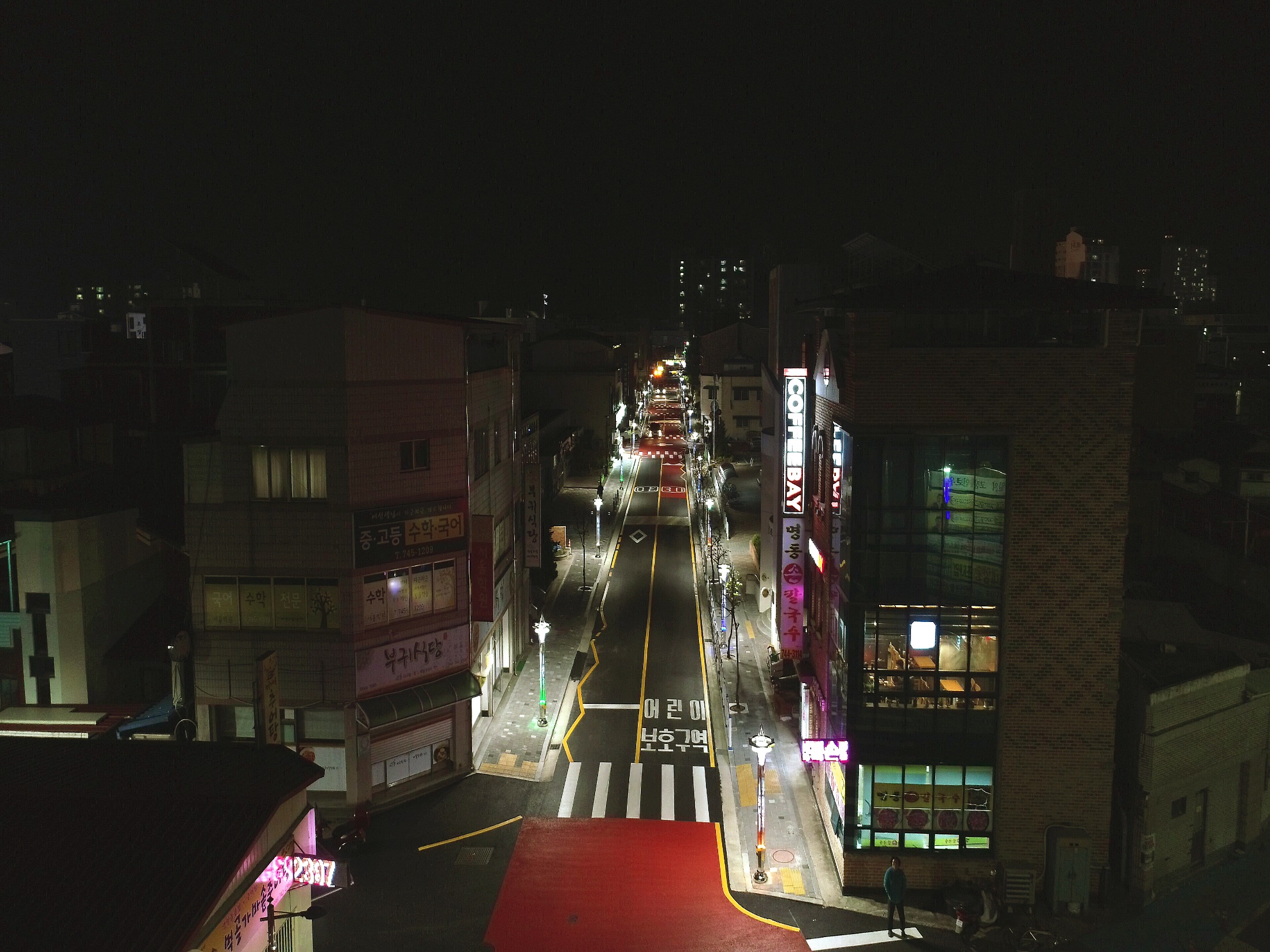 7-1. 전선지중화사업 추진
                                                                                                        (단위 : 백만원)
7-2. 국토부 지역개발사업 추진
                                                                                                      (단위 : 백만원)
7-3. 군계획도로 개설사업 추진
                                                                                                        (단위 : 백만원)
7-3. 군계획도로 개설사업 추진
                                                                                                        (단위 : 백만원)
7-4. Post-코로나, 우리마을 뉴딜사업 추진
사업기간 : 2020. 6. ~ 12.
신청마을 : 232개마을
사 업 비  : 4,640백만원(도비50%, 군비50%)
추진내용 : 사업의 적정성 검토에 따른 자체 심의
7-5. 소규모 지역개발사업 추진
1,500백만원
양가(아리랑) 배수로정비공사 외 59건 집행
7-6. 간판정비사업 추진 
128백만원 / 지중화 사업완료구간 (맥타이어 외 32곳) 
교부결정 및 사업진행
7-7. 우기 대비 건축물 안전점검 실시
점검대상 : 대형 건축공사장 등 7개소
주요내용 : 우기 대비 대형건축공사장 등 안전점검실시